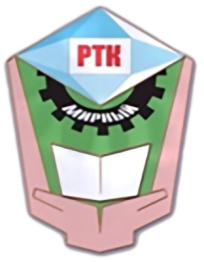 Министерство образования и науки Республики Саха (Якутия)Государственное автономное профессиональное образовательное учреждение Республики Саха (Якутия) «Региональный технический колледж в г. Мирном» филиал «Кадетская школа-интернат имени Г.Н. Трошева»Научно-практическая конференция «Шаг в будущее!»Секция: экологические   наукиИсследовательская работа по теме:
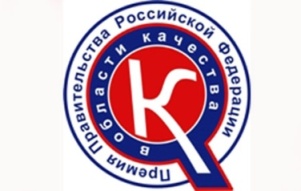 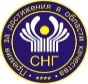 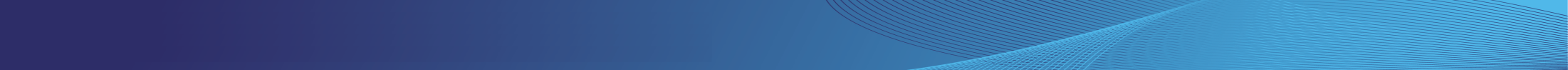 Вторая жизнь школьных тетрадей
The second life of school notebooks 
Выполнил: Син Денис ученик 7 «А» класса
Руководитель: Даданова Марина Максимовна
учитель биологии, химии
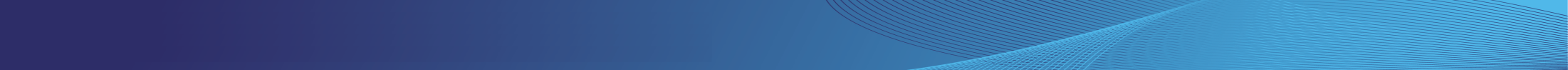 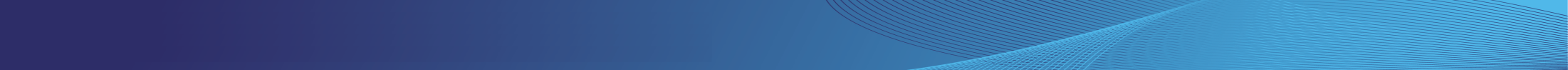 ЦЕЛИ И  ЗАДАЧИ
Цель: изучение основных способов изготовления бумаги в домашних условиях.
Задачи:
1. Изучить теоретический  материал по  данной проблеме.
2. Освоение технологии  и разработки различных видов изделий из вторичного сырья.
3. Применение бумаги из вторичного сырья в быту.
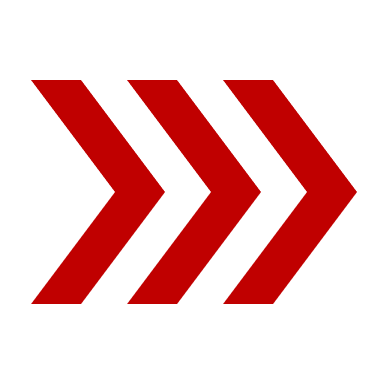 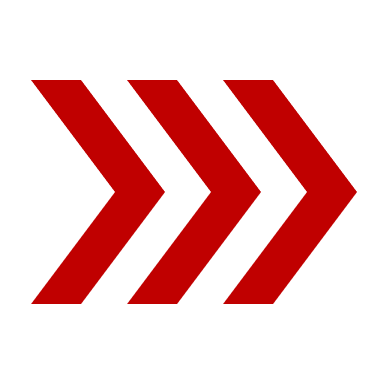 ГАПОУ РС (Я) «Региональный технический колледж в г. Мирном» 
Филиал «Кадетская школа-интернат имени Г.Н. Трошева»
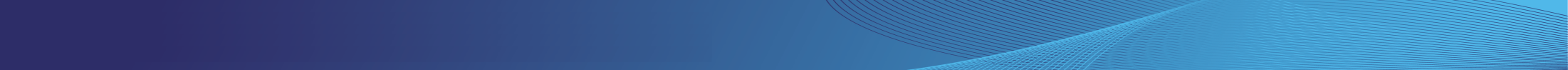 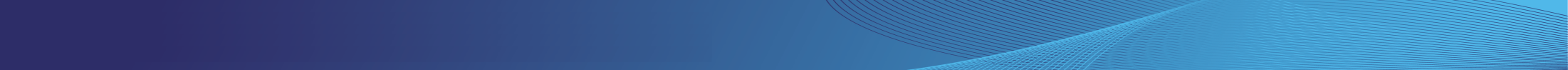 Изготовление бумаги в древнем Китае
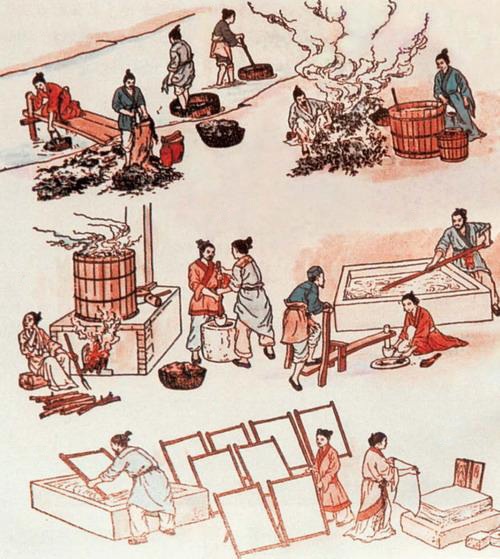 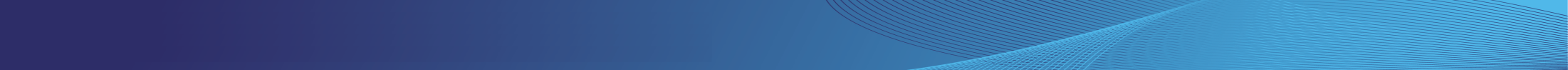 ГАПОУ РС (Я) «Региональный технический колледж в г. Мирном» 
Филиал «Кадетская школа-интернат имени Г.Н. Трошева»
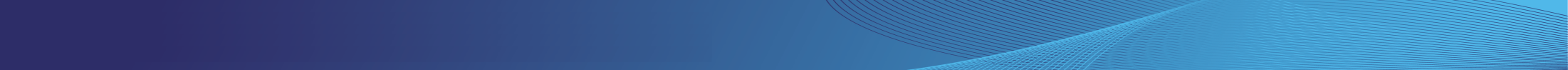 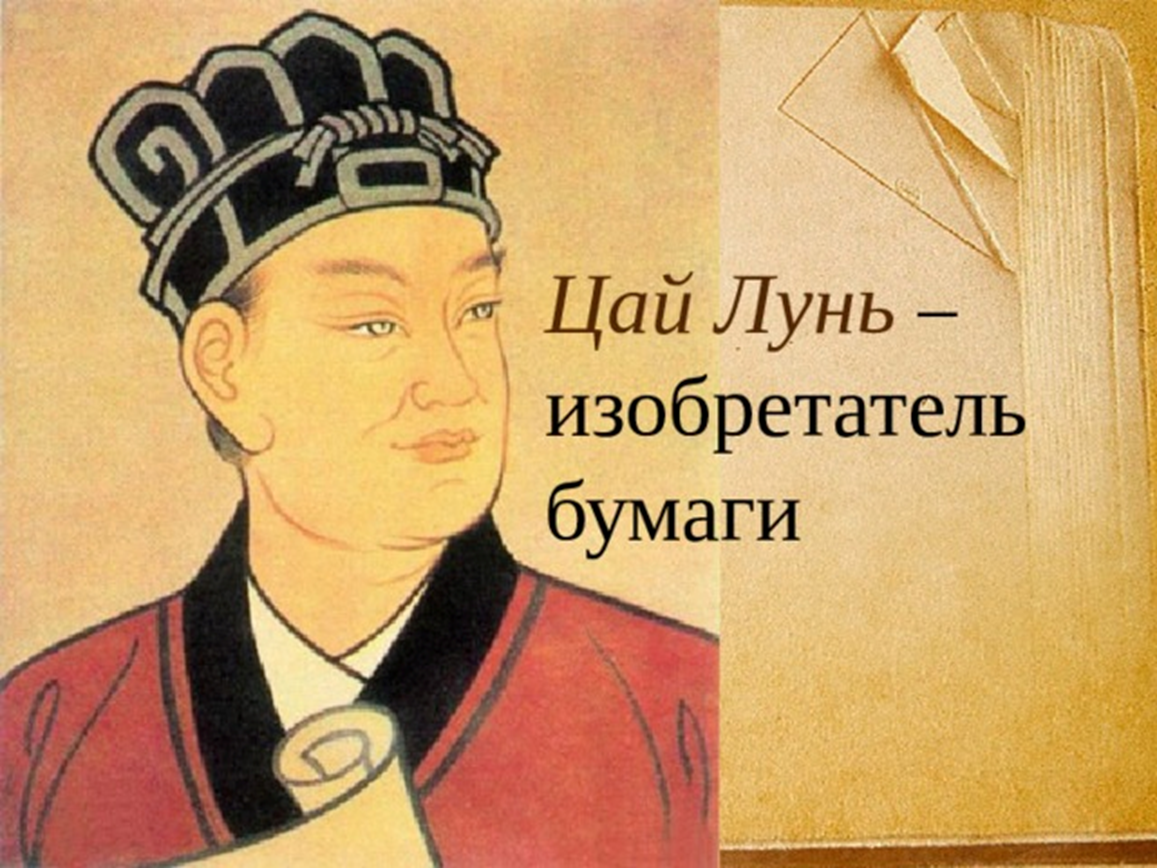 ГАПОУ РС (Я) «Региональный технический колледж в г. Мирном» 
Филиал «Кадетская школа-интернат имени Г.Н. Трошева»
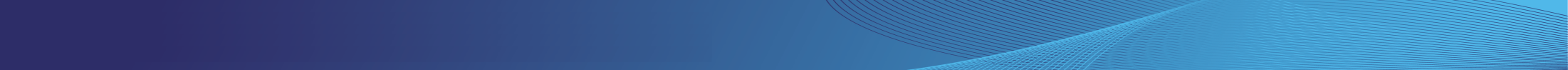 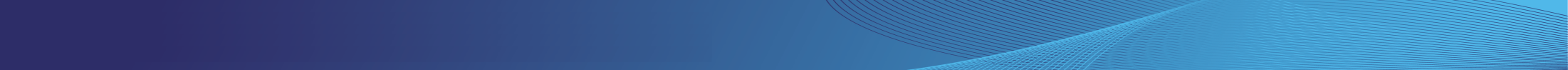 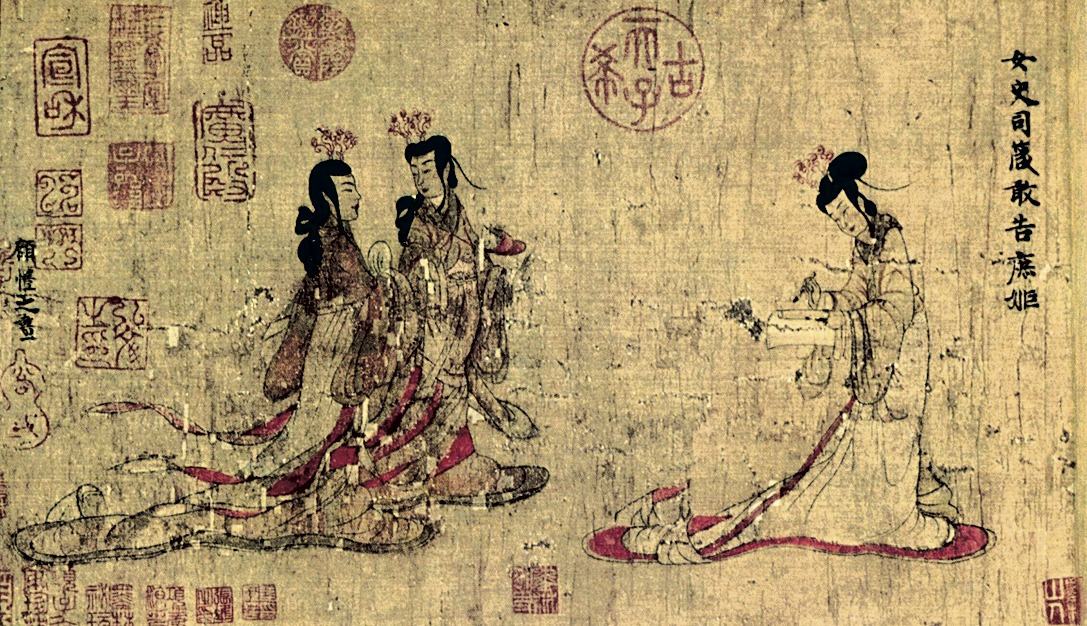 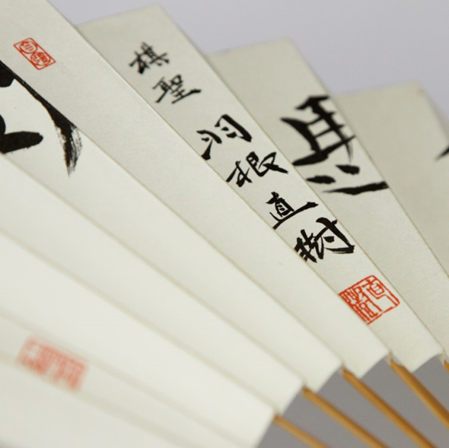 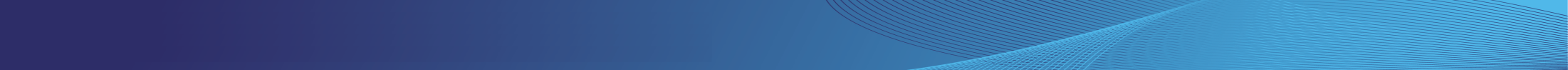 ГАПОУ РС (Я) «Региональный технический колледж в г. Мирном» 
Филиал «Кадетская школа-интернат имени Г.Н. Трошева»
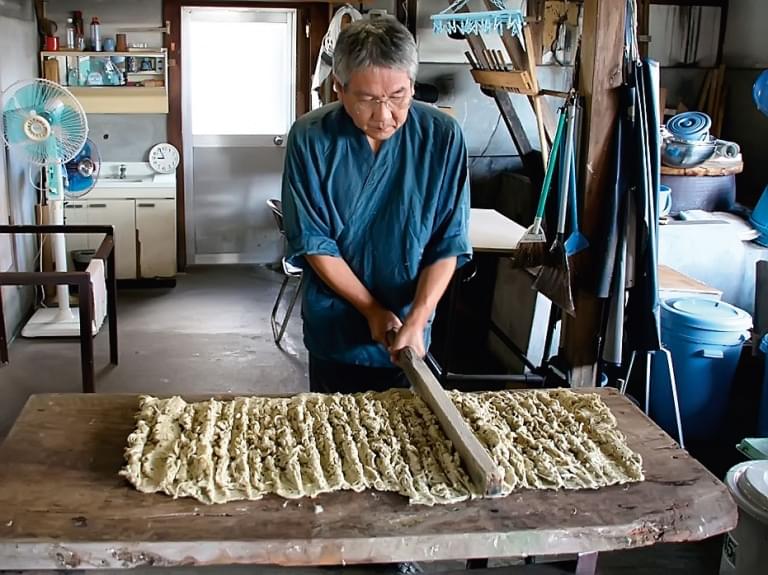 ГАПОУ РС (Я) «Региональный технический колледж в г. Мирном» 
Филиал «Кадетская школа-интернат имени Г.Н. Трошева»
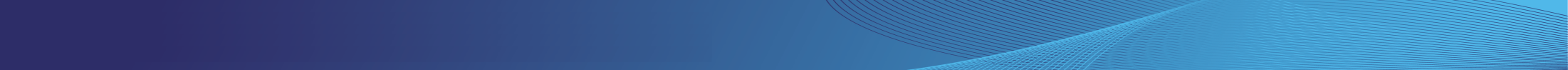 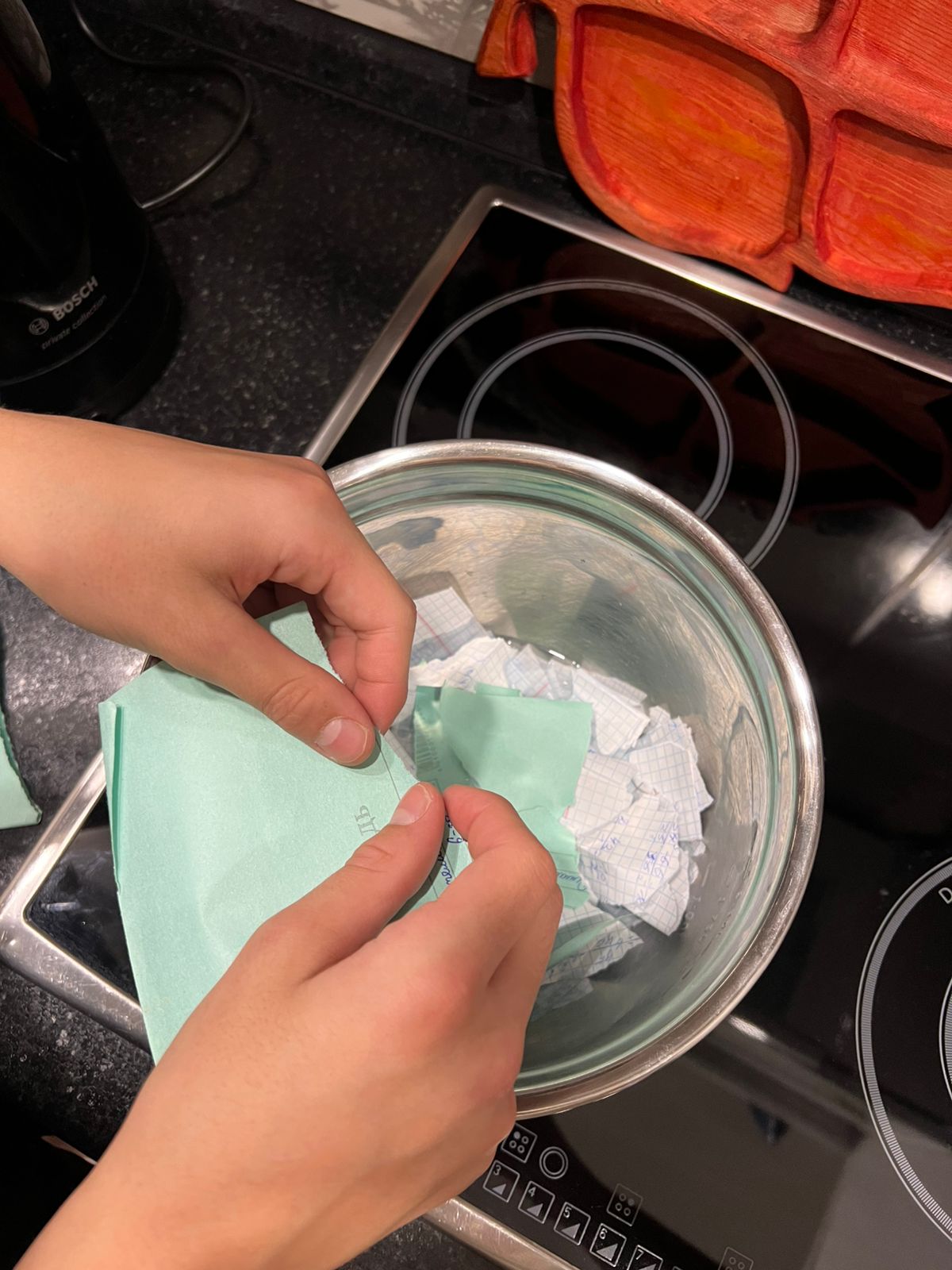 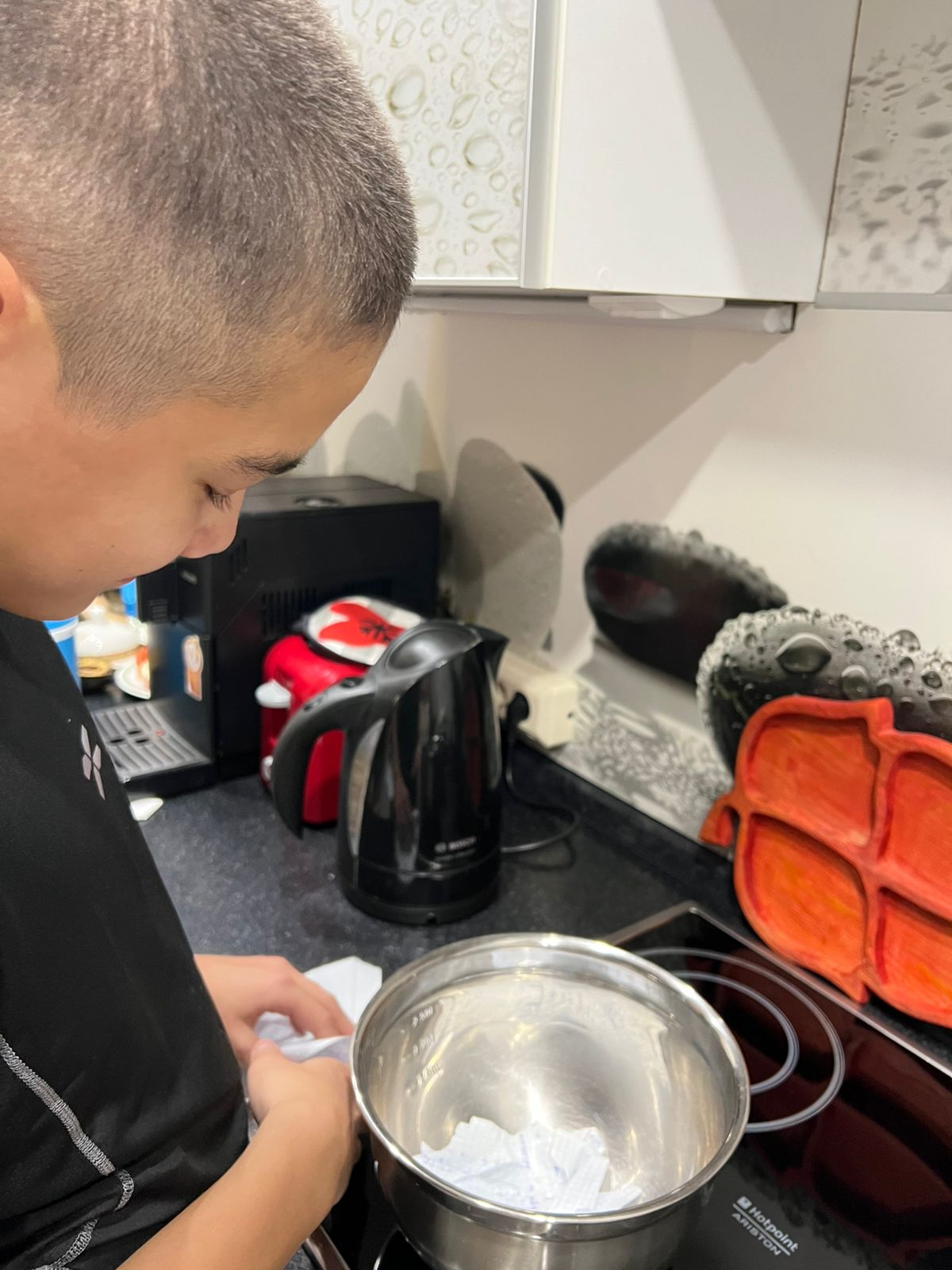 ГАПОУ РС (Я) «Региональный технический колледж в г. Мирном» 
Филиал «Кадетская школа-интернат имени Г.Н. Трошева»
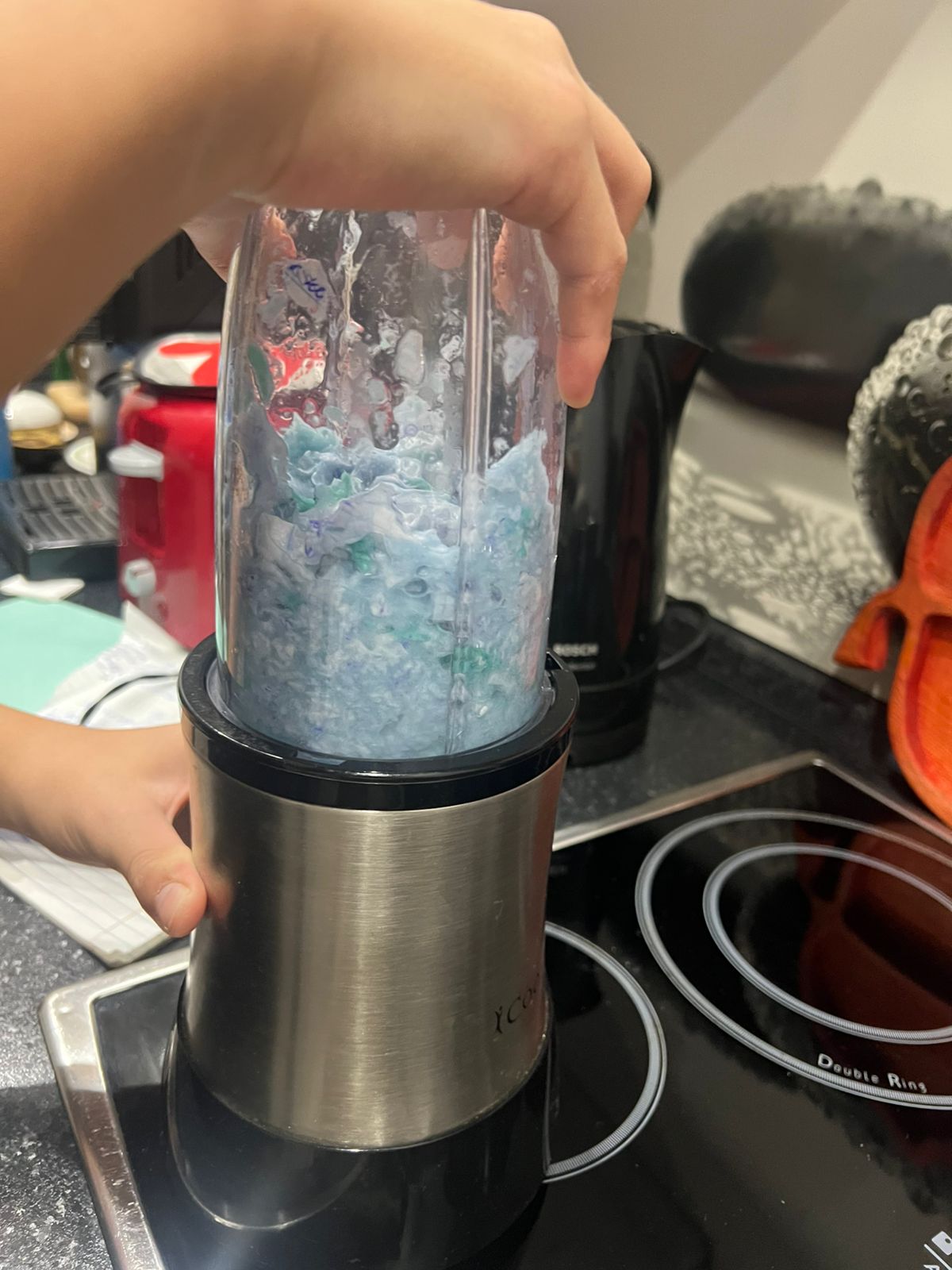 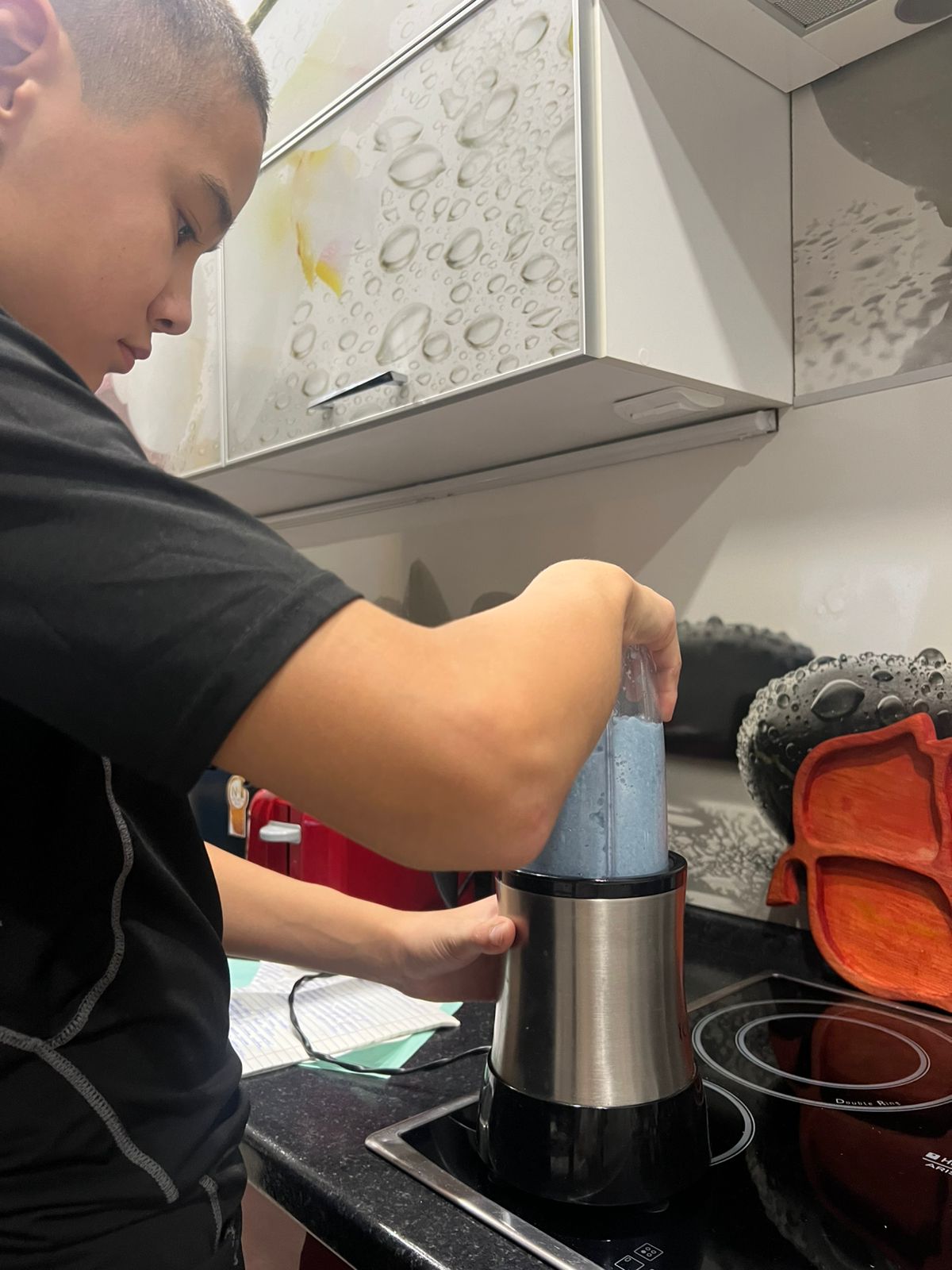 ГАПОУ РС (Я) «Региональный технический колледж в г. Мирном» 
Филиал «Кадетская школа-интернат имени Г.Н. Трошева»
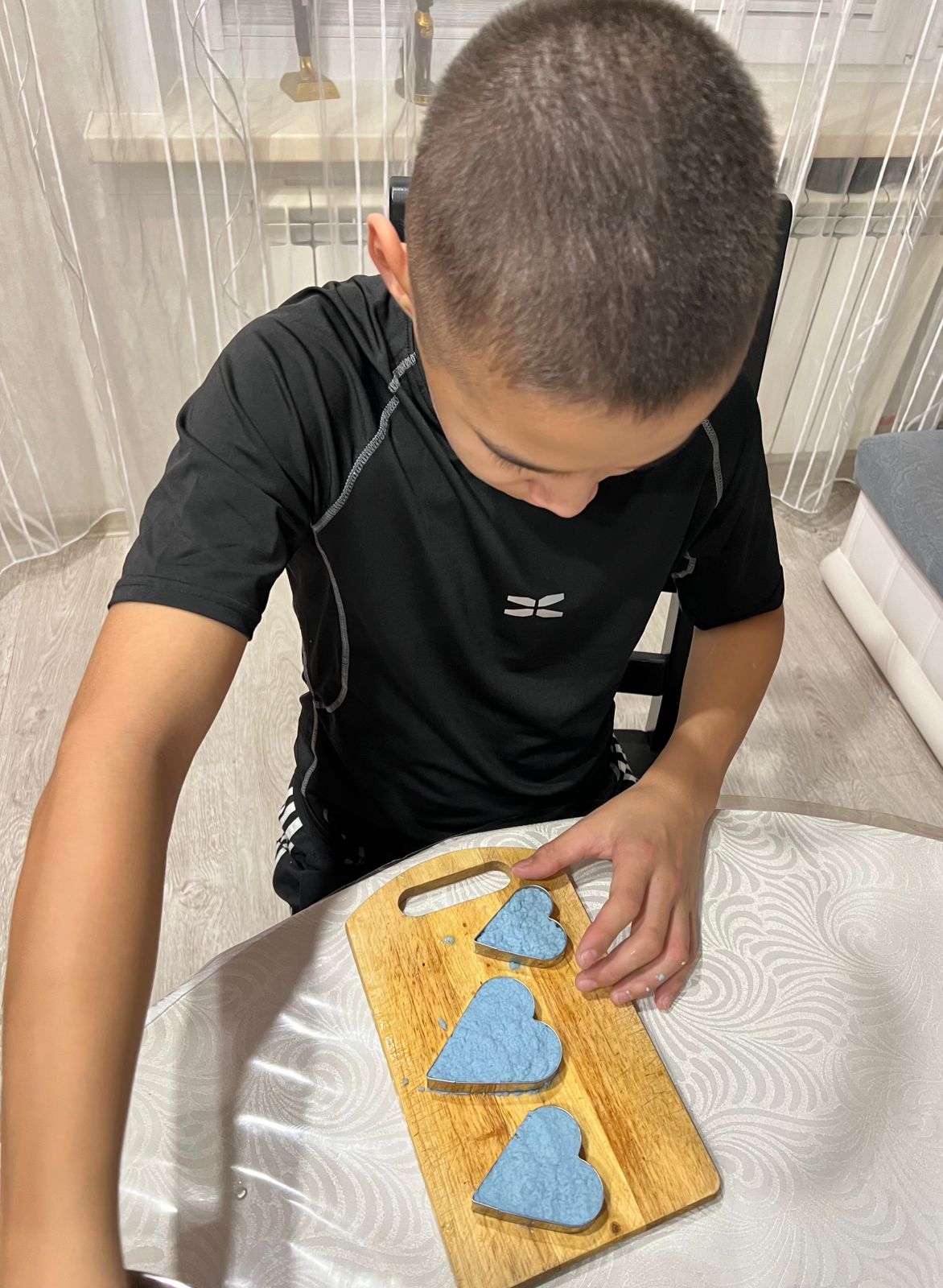 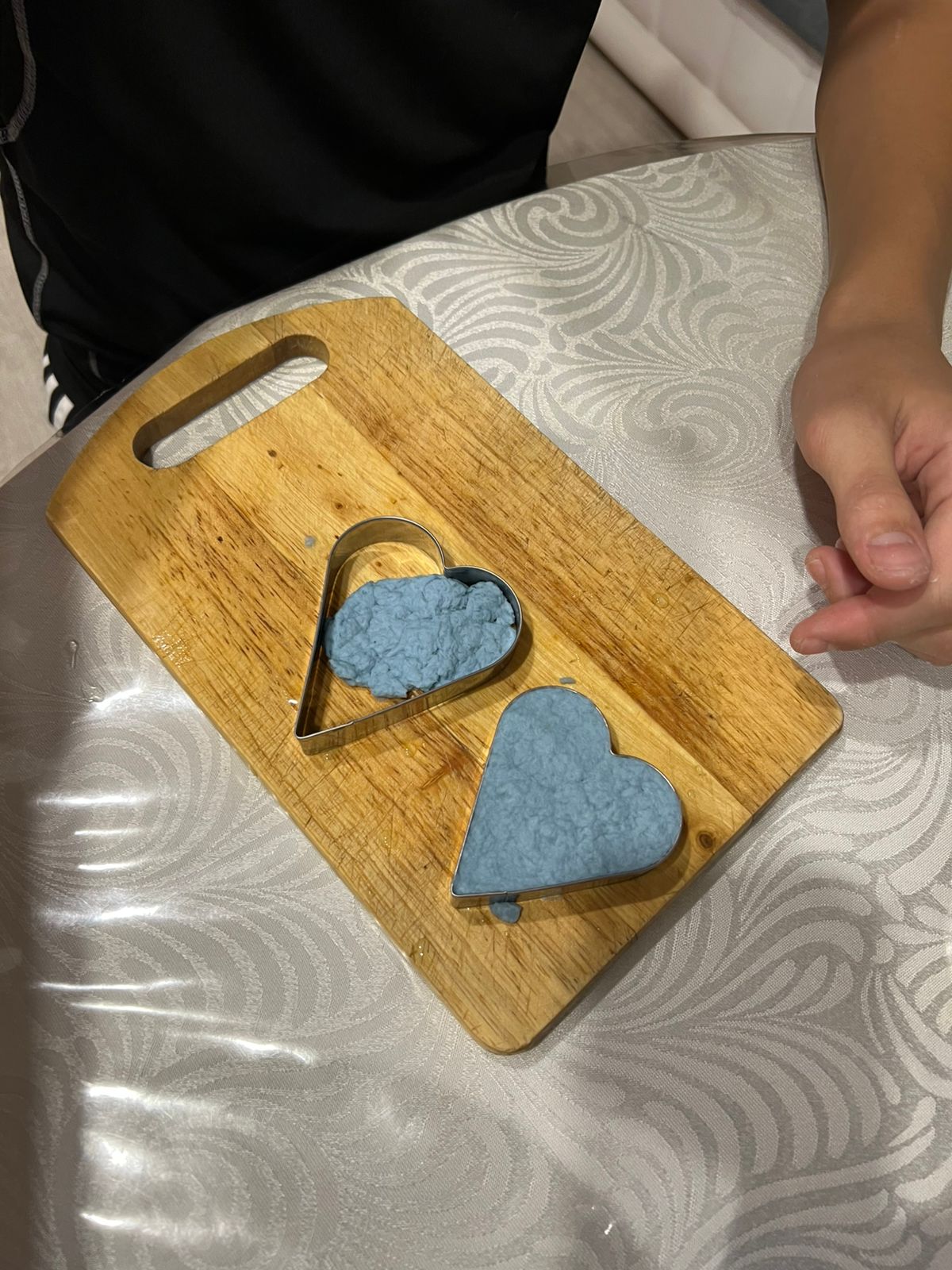 ГАПОУ РС (Я) «Региональный технический колледж в г. Мирном» 
Филиал «Кадетская школа-интернат имени Г.Н. Трошева»
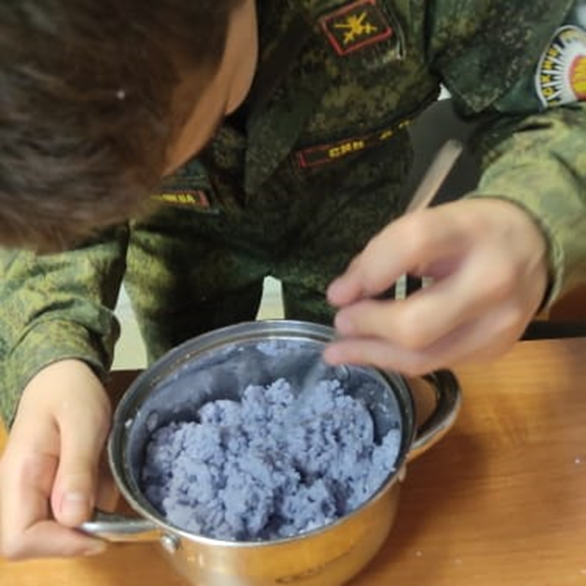 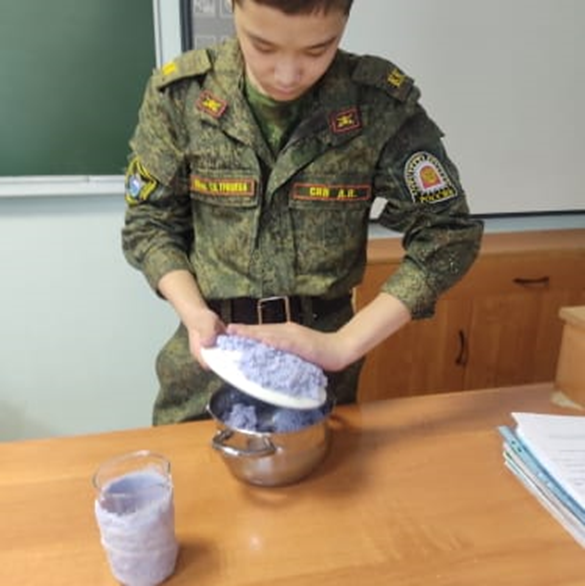 ГАПОУ РС (Я) «Региональный технический колледж в г. Мирном» 
Филиал «Кадетская школа-интернат имени Г.Н. Трошева»
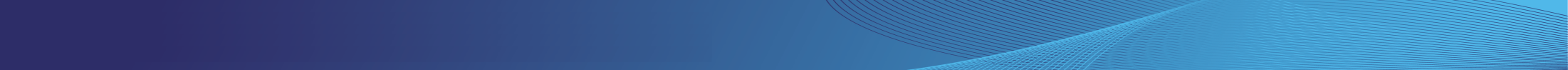 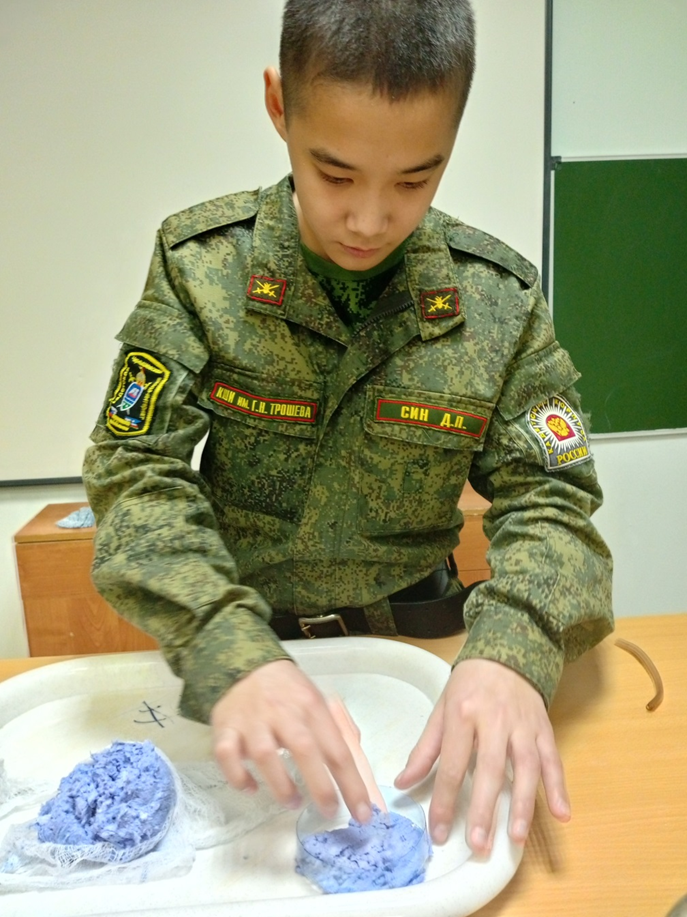 ГАПОУ РС (Я) «Региональный технический колледж в г. Мирном» 
Филиал «Кадетская школа-интернат имени Г.Н. Трошева»
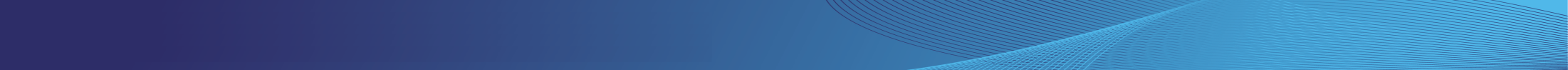 «КШИ имени Г.Н. Трошева» поселок Чернышевский
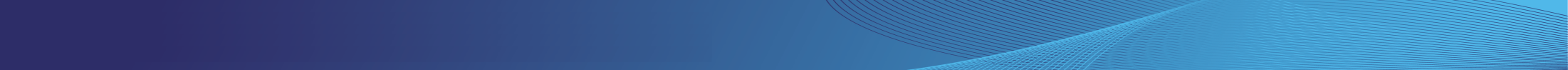 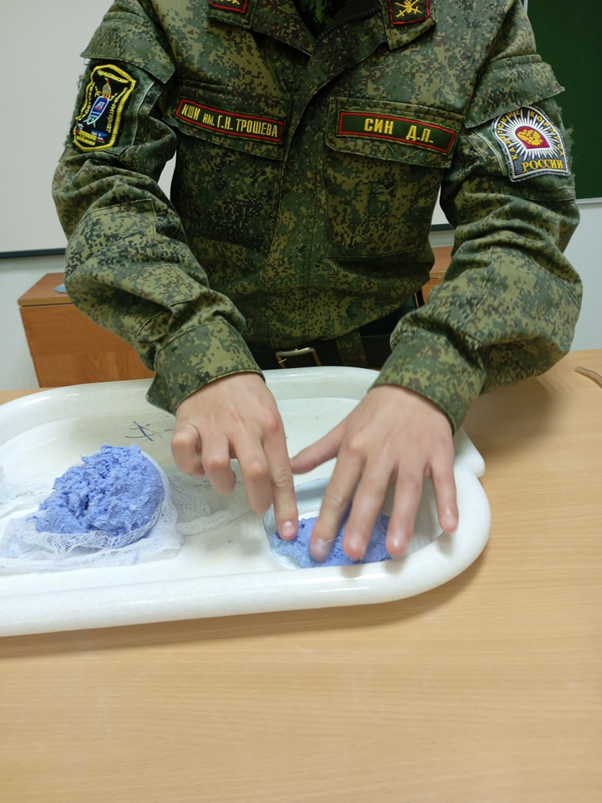 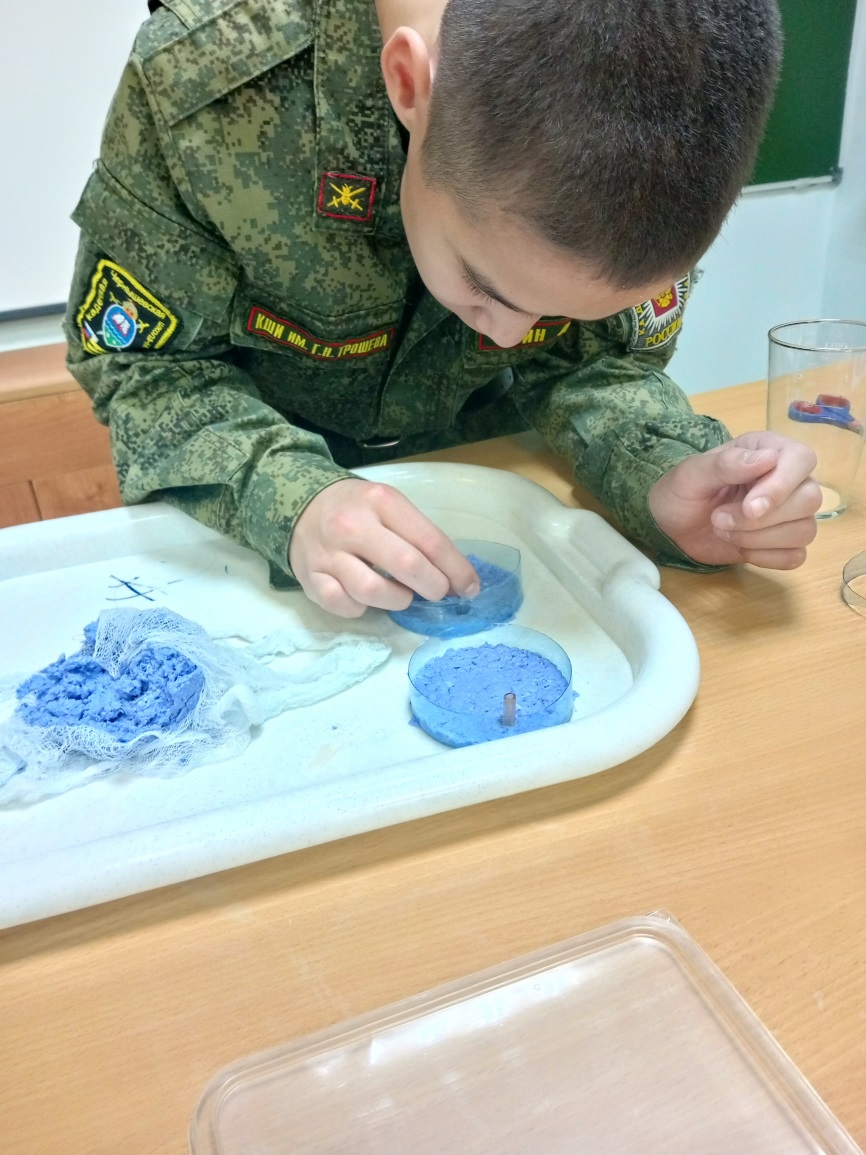 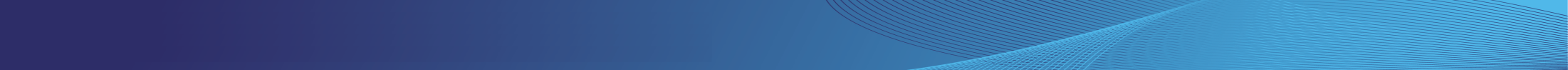 ГАПОУ РС (Я) «Региональный технический колледж в г. Мирном» 
Филиал «Кадетская школа-интернат имени Г.Н. Трошева»
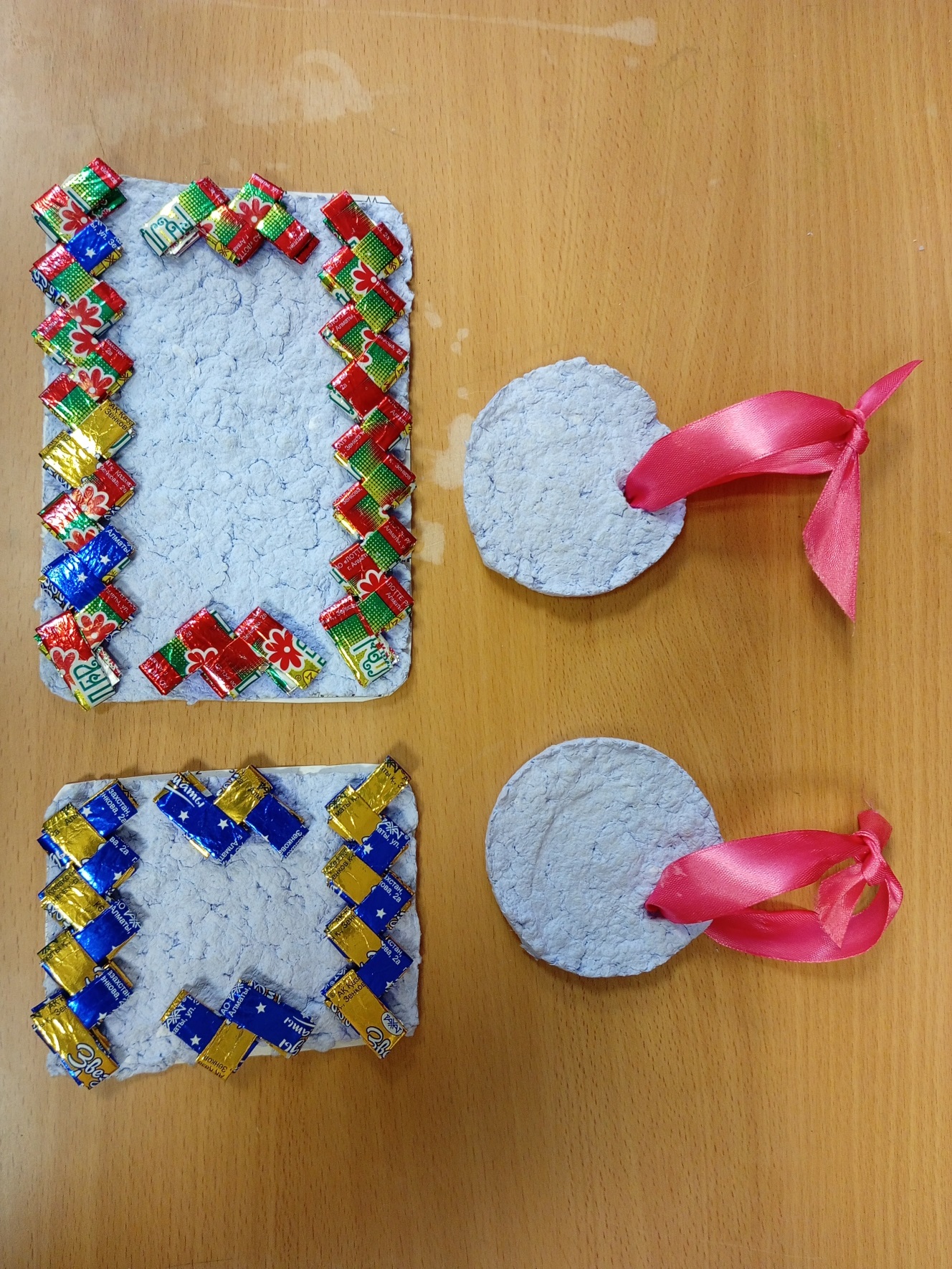 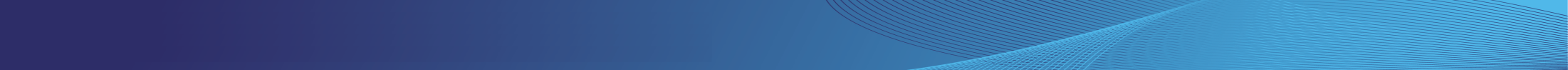 ГАПОУ РС (Я) «Региональный технический колледж в г. Мирном» 
Филиал «Кадетская школа-интернат имени Г.Н. Трошева»
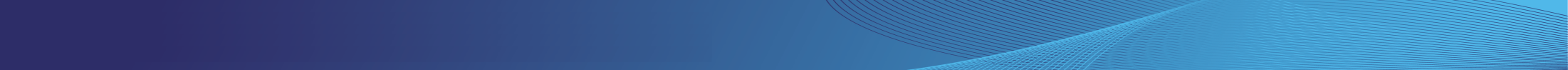 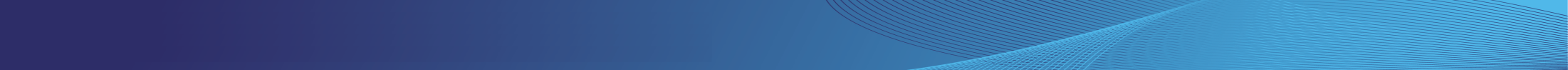 БЛАГОДАРИМ ЗА ВНИМАНИЕ!
ГАПОУ РС (Я) «Региональный технический колледж в г. Мирном» 
Филиал «Кадетская школа-интернат имени Г.Н. Трошева»
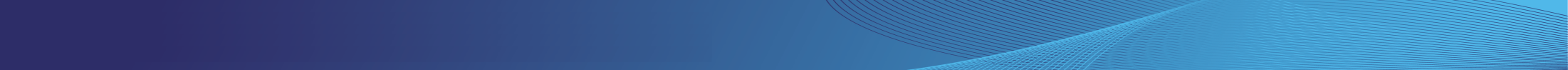 [Speaker Notes: Не трогать]